МУНИЦИПАЛЬНОЕ БЮДЖЕТНОЕ ДОШКОЛЬНОЕ ОБРАЗОВАТЕЛЬНОЕ УЧРЕЖДЕНИЕ « Центр развития ребенка – детский сад № 115»
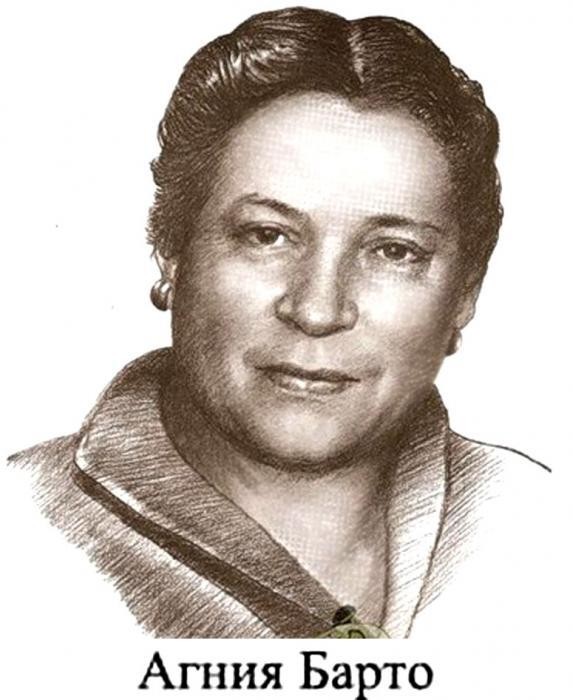 Воспитатель I квалификационной категории
Полякова Юлия Геннадьевна
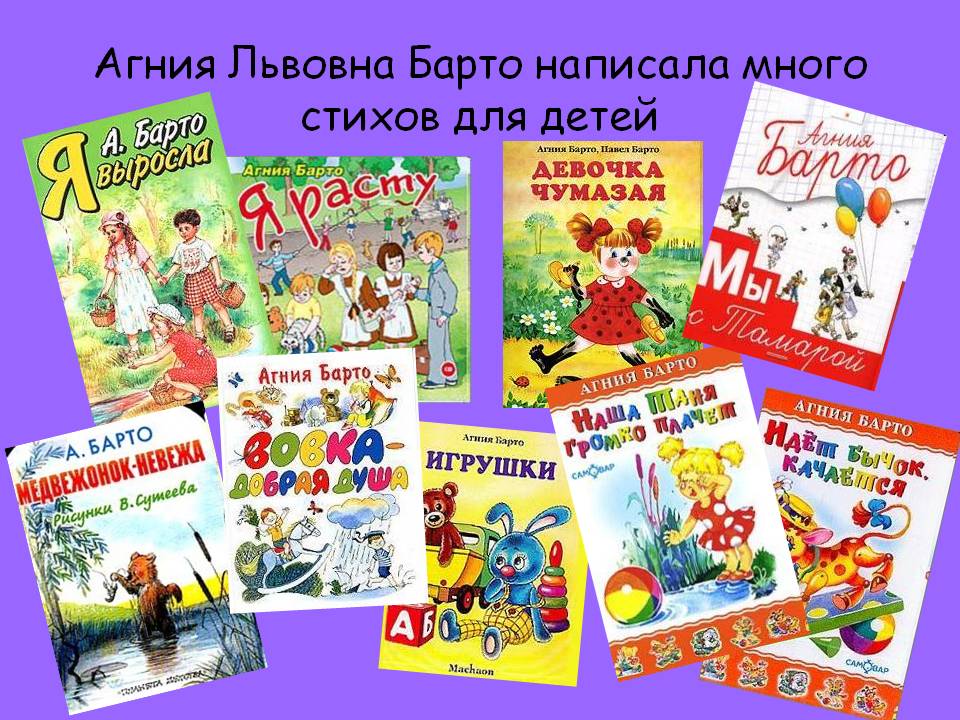 Агния Львовна Барто родилась в Москве 17 февраля 1906 года. Здесь она училась и выросла. В юности Агнию Львовну привлекал балет, она мечтала стать танцовщицей. Но прошло несколько лет, и Агния Львовна поняла, что важнее всего для неё всё-таки поэзия. Ведь стихи Барто начала сочинять ещё в раннем детстве, в первых классах гимназии. И первым слушателем и критиком её творчества был отец Лев Николаевич Валов, ветеринарный врач. В 1925 году(тогда Барто было всего 19 лет) вышла в свет её первая книжка.
Многие стихи А.Л.Барто посвятила своей дочери Татьяне. А с появлением внука Володи написала ряд стихотворений:
 « Вовка – добрая душа».
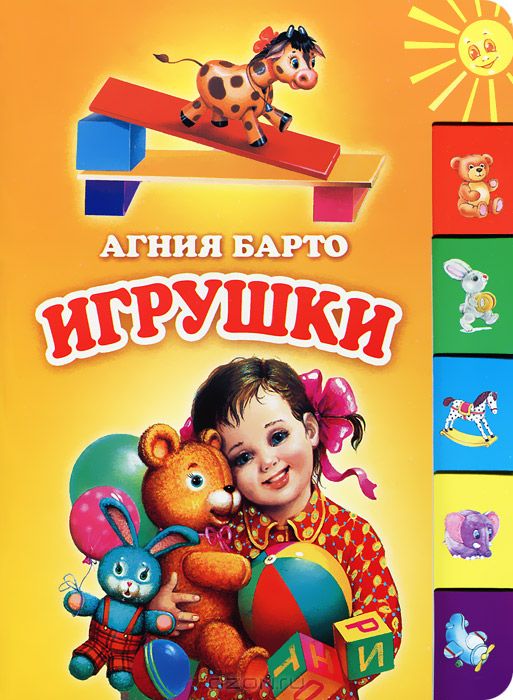 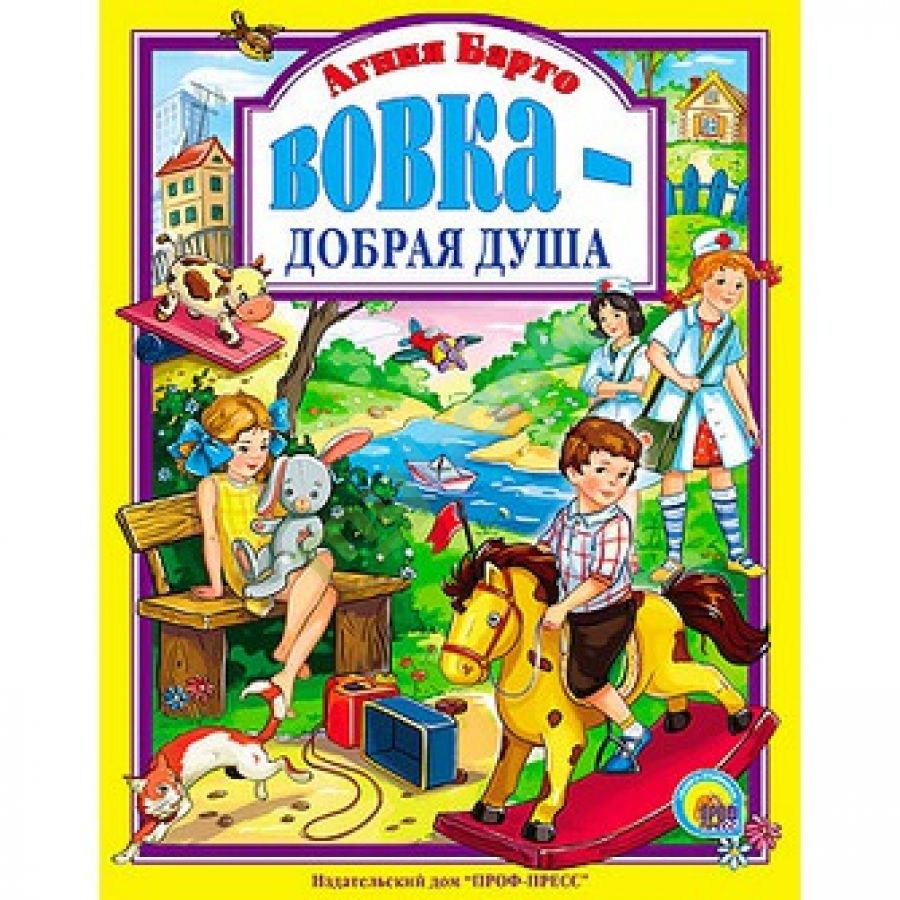 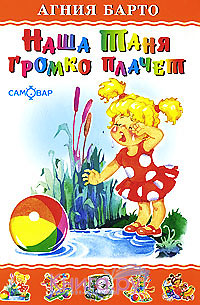 Агнию Барто часто можно было увидеть среди ребят. Она посещала школы, присутствовала на уроках, встречалась со своими читателями в детских библиотеках. Часто приезжая на выступления Агния Барто предлагала: « Уважаемые дети, - я прочту лишь первую строчку, а вы сами продолжайте остальное». Не было случая, чтобы ребята не вспомнили стихотворение.
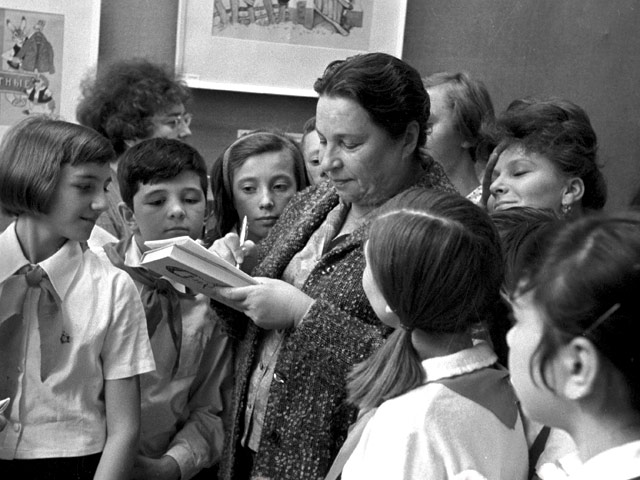 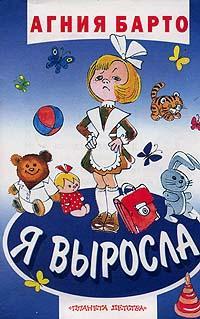 Всю жизнь посвятила Агния Львовна детской поэзии и оставила нам много замечательных стихотворений.
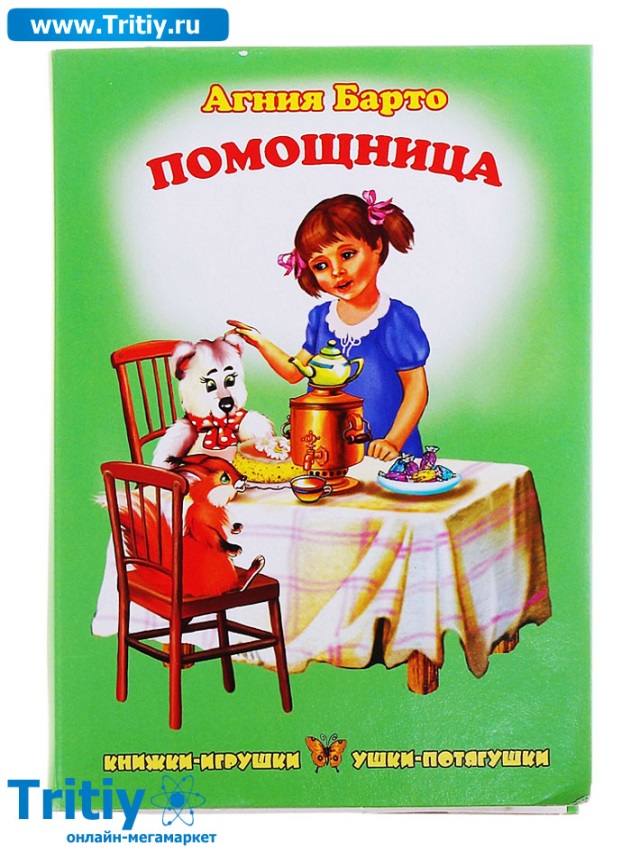 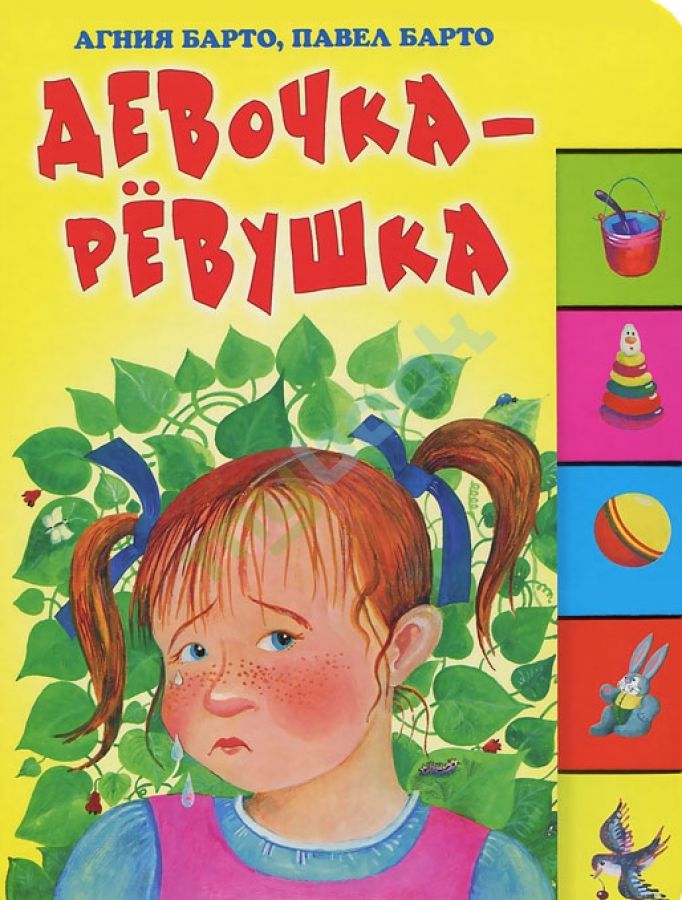 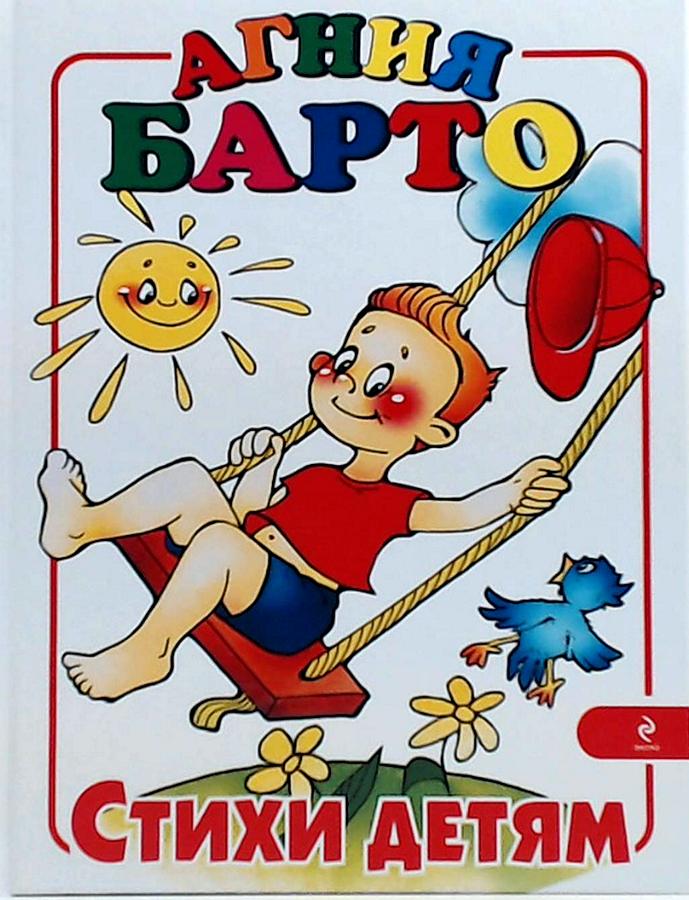 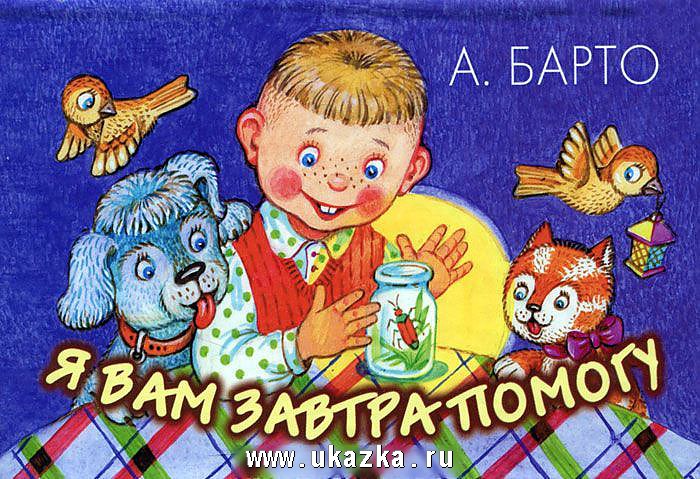 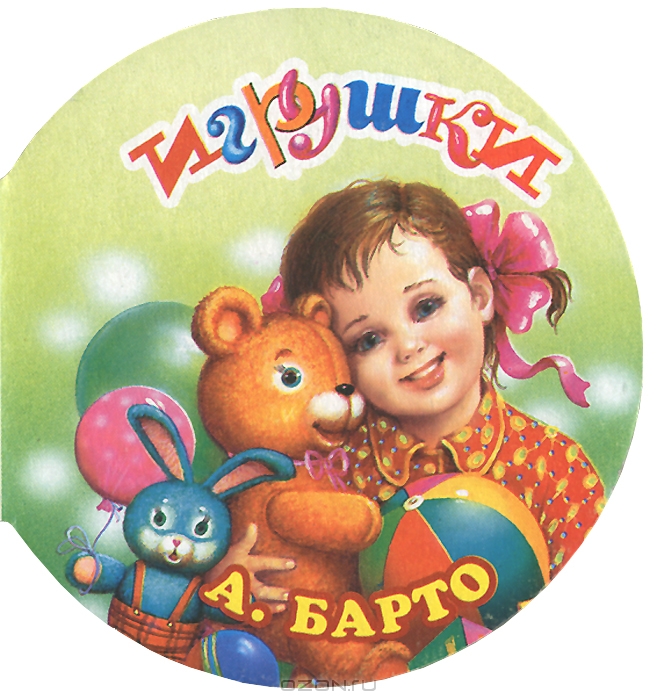 МЯЧИК
Наша Таня громко плачет:Уронила в речку мячик.- Тише, Танечка, не плачь: Не утонит в речке мяч.
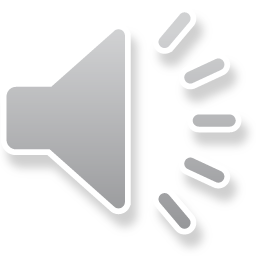 МИШКА
Уронили мишку на пол,Оторвали мишке лапу.Всё равно его не брошу ,Потому что он хороший!
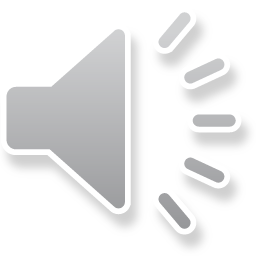 БЫЧОК
Идёт бычок качается,Вздыхает на ходу;-Ох, доска кончается,Сейчас я упаду!
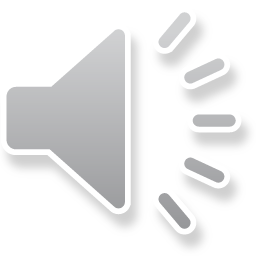 ЛОШАДКА
Я люблю свою лошадку,Причешу ей шёрстку гладко;Гребешком приглажу хвостикИ верхом поеду в гости.
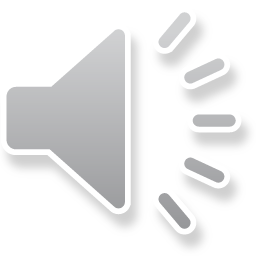 САМОЛЕТ
Самолёт построим сами.Понесёмся над лесами,Понесёмся над лесами;А потом вернёмся к маме.
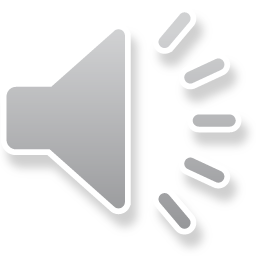 ГРУЗОВИК
Нет, напрасно мы решилиПрокатить кота в машине:Кот кататься не привык – Опрокинул грузовик
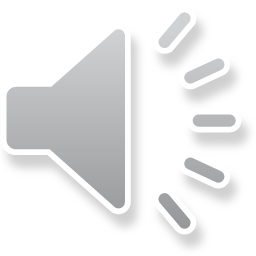 ЗАЙКА
Зайку бросила хозяйка -Под дождём остался зайка;Со скамейки слезть не смог ,Весь до ниточки промок.
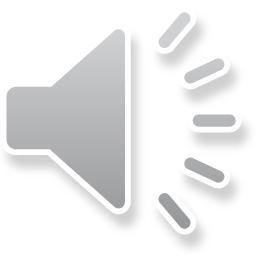 КОРАБЛИК
Матросская шапка Верёвка в руке,Тяну я кораблик По быстрой реке.И скачут лягушки За мной по пятамИ просят меня:-Прокати, капитан!
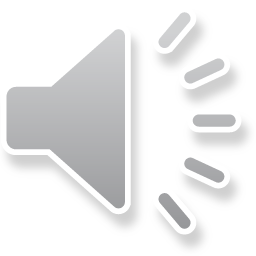 СЛОН
Спать пора! Уснул бычок,Лёг в коробку на бочок.Сонный мишка лёг в кровать,Только слон не хочет спать.Головой кивает слон,Он слонихе шлёт поклон.
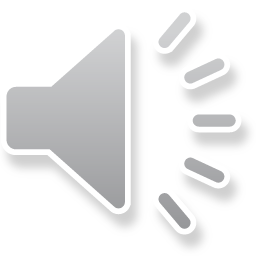